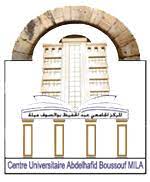 وزارة التـــعـــلـــــيم العـــــالـــــي والبــحـــث العــــلــمـــي
المركز الجامعي عبد الحفيظ بوالصوف بميلة
تخصص التسويق
محاضرة يوم 23/ 04/ 2024 بعنوان :
من تقديم الدكتور : معاذ ميمون
أدوات التحليل الاستراتيجي
BCG
مقدمة
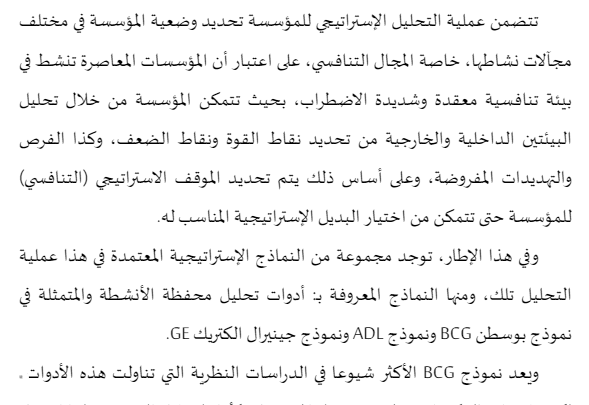 مفهوم التحليل الإستراتيجي
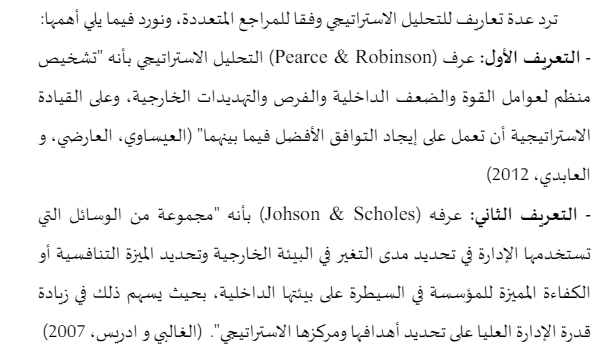 تعريف مصفوفة BCG
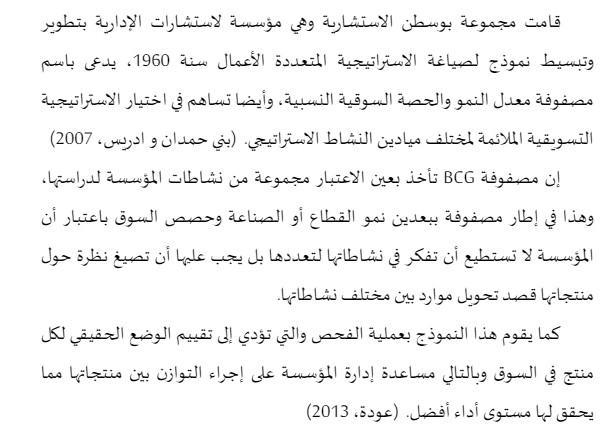 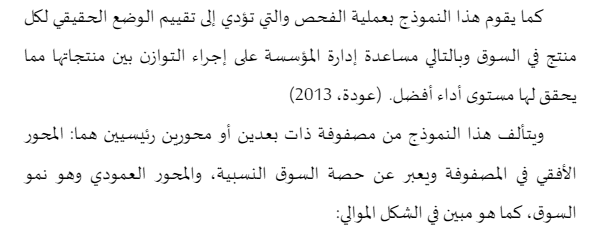 مصفوفة الـ BCG
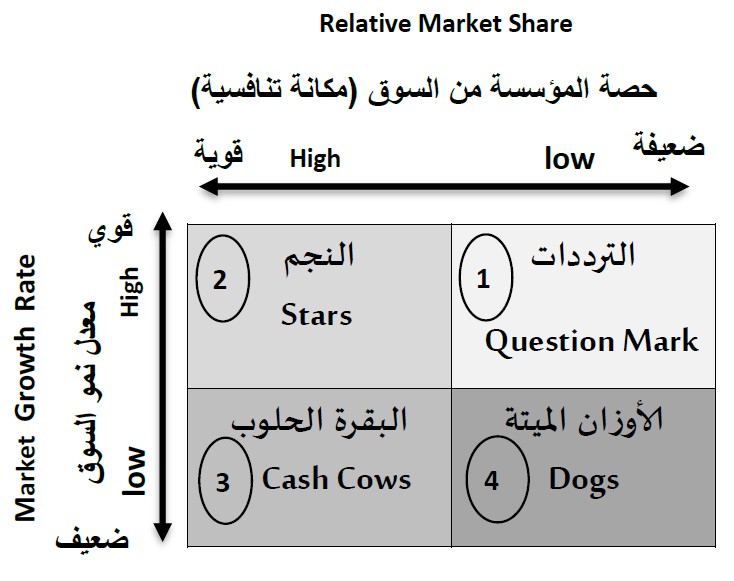 مصفوفة الـ BCG
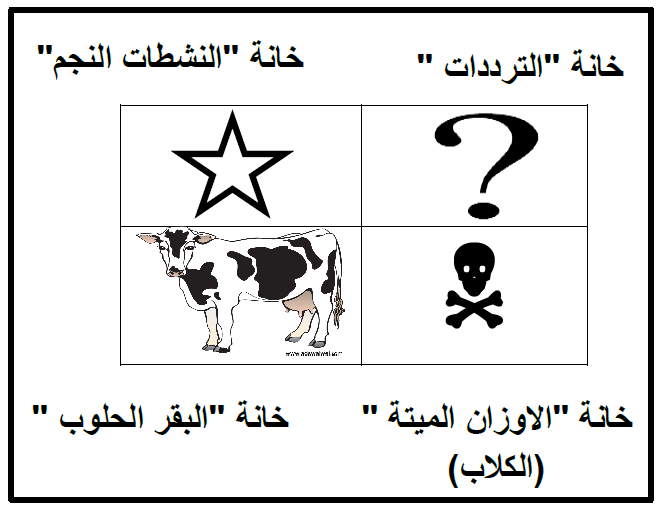 مصفوفة الـ BCG
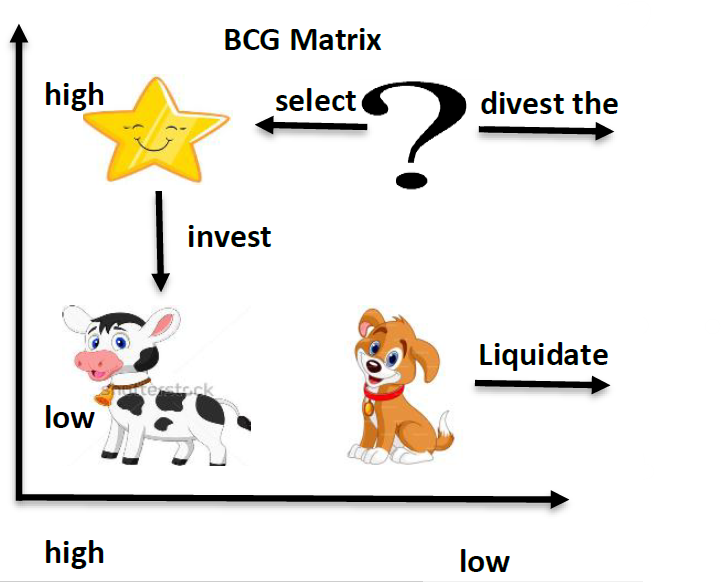 دورة حياة المنتج
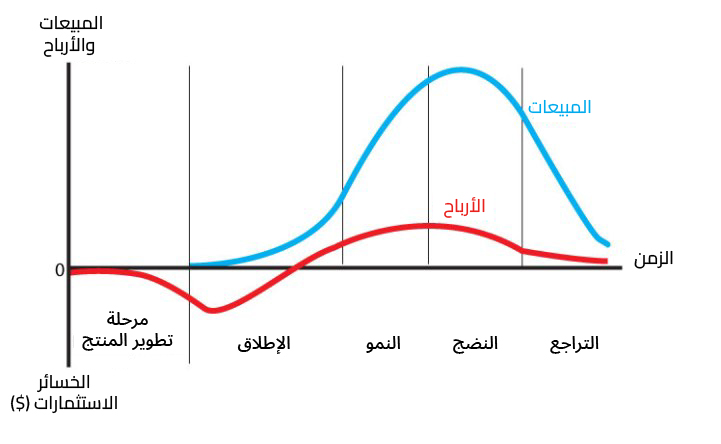 مصفوفة الـ BCG
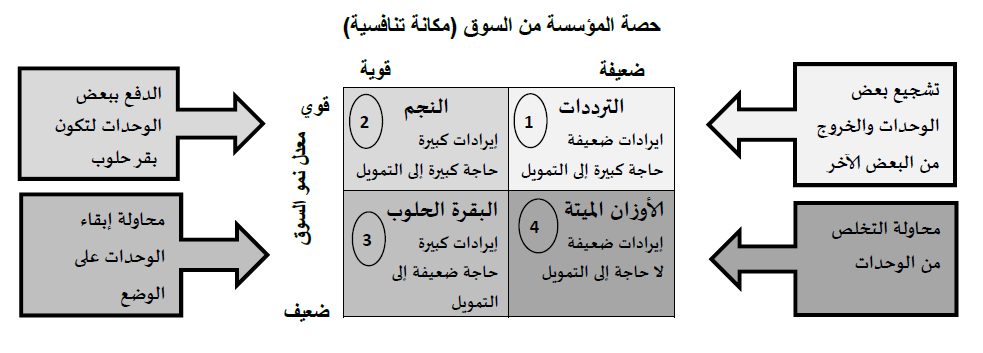 وضع مجالات النشاط في المصفوفة
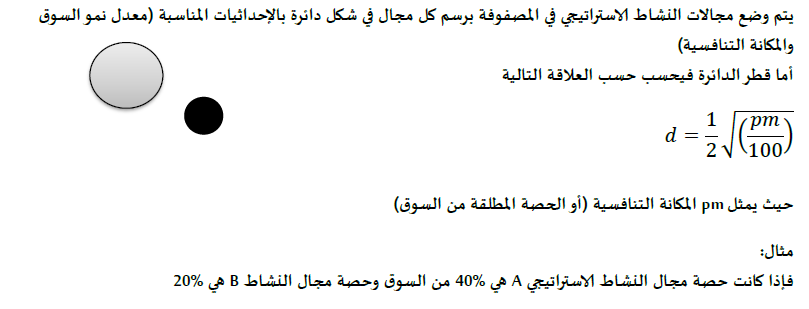 مثال
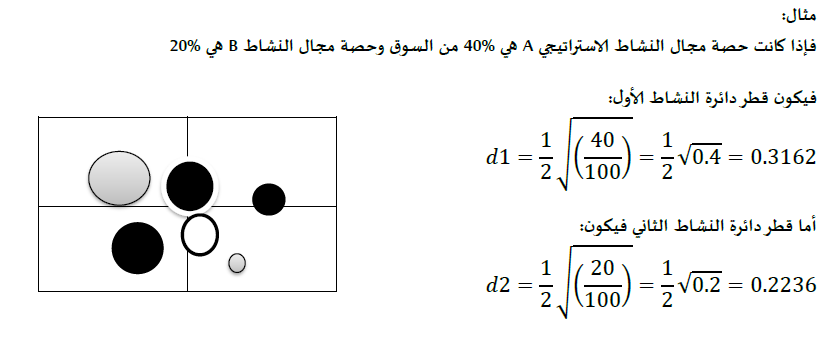 نماذج لمحافظ الأنشطة 1
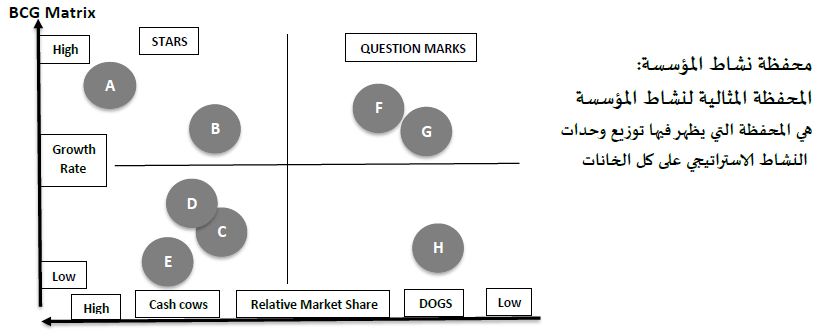 نماذج لمحافظ الأنشطة 2
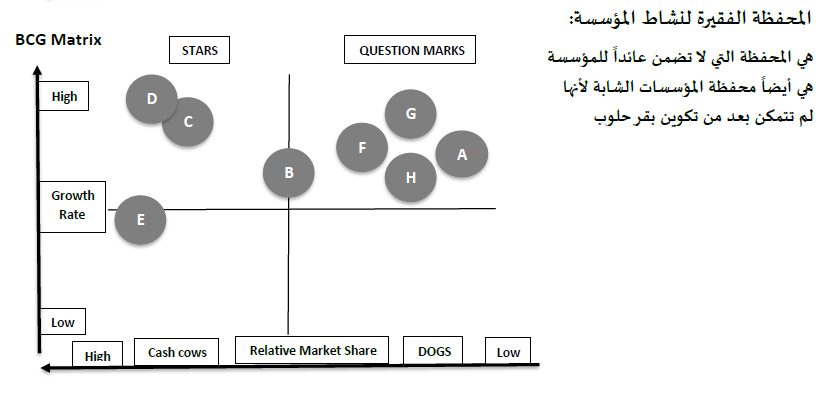 نماذج لمحافظ الأنشطة 3
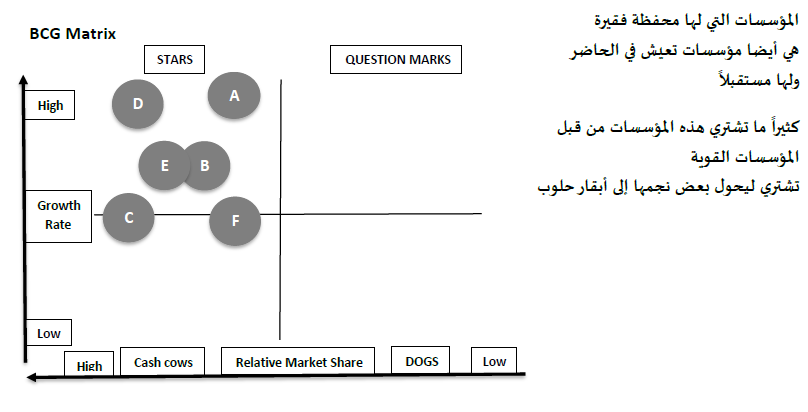 نماذج لمحافظ الأنشطة 4
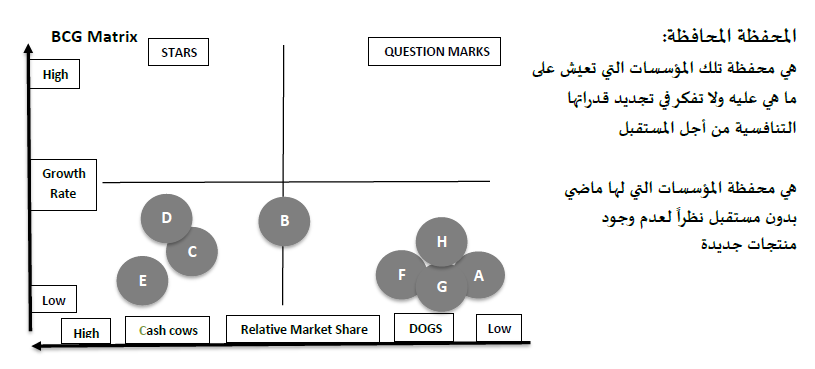 نماذج لمحافظ الأنشطة 5
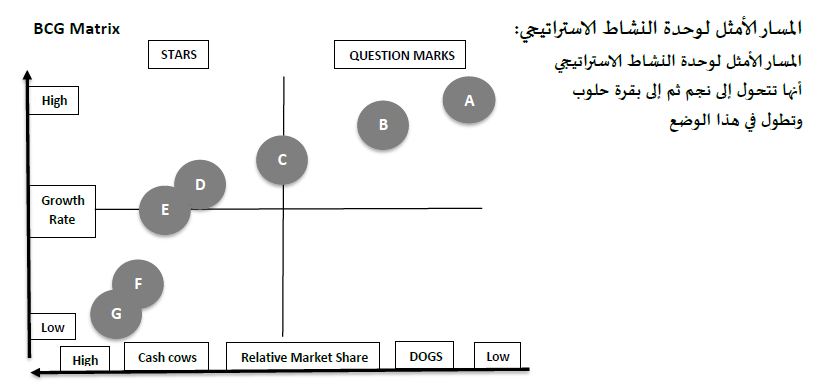 مصفوفة الـ BCG
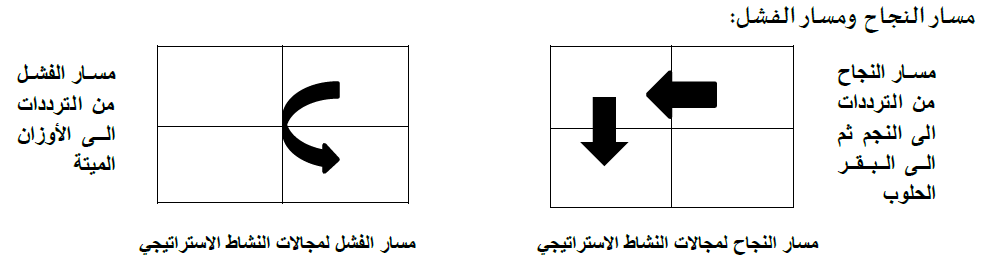 2
0
2
4
شكرا لحضوركم
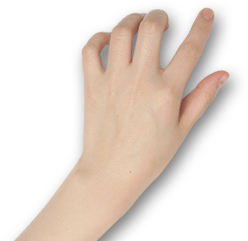